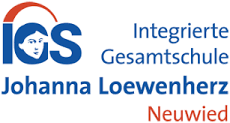 Willkommen im Fachbereich Religion
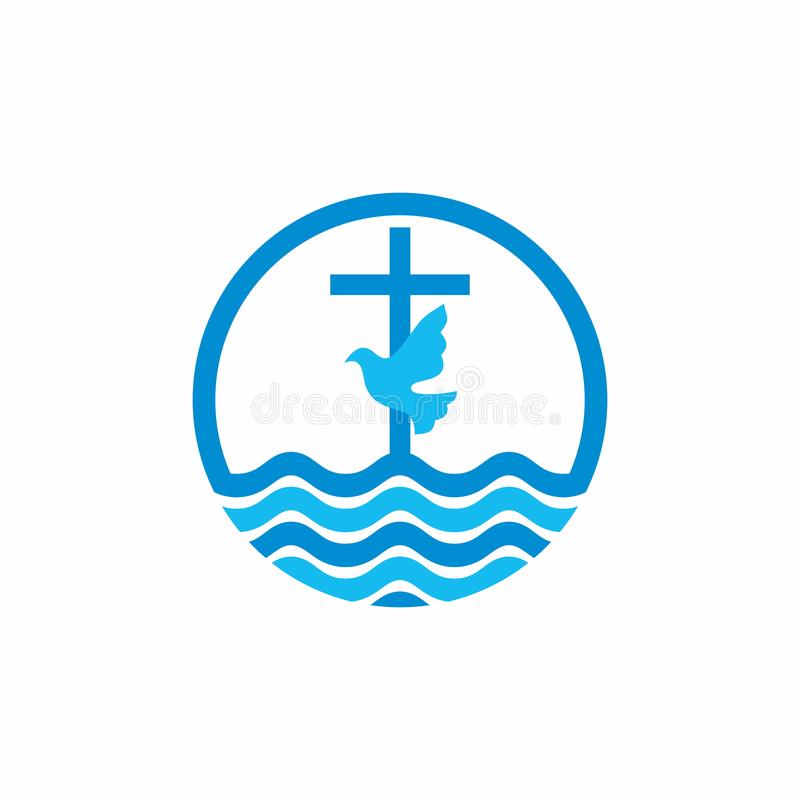 Was dich bei uns erwartet
Wir beschäftigen uns mit Fragen wie z.B.:
Gibt es ein Leben nach dem Tod?
Bin ich gut genug?
Gibt es einen Gott für alle?
Gibt es Gott?
Was gibt meinem Leben Sinn?
Handeln Christen anders?
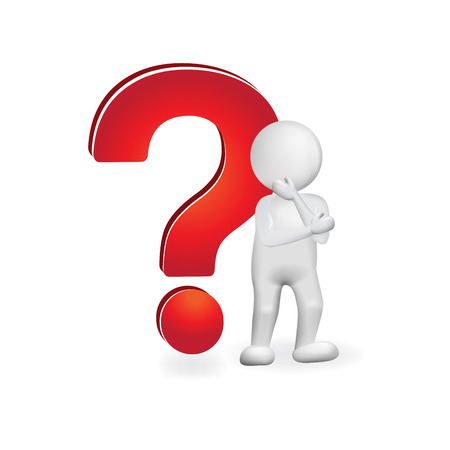 Muss sich Kirche einmischen?
Mensch
Geschöpf & Schöpfer
Mensch & seine Verantwortung
Menschenwürde
Menschenbilder im Dialog
Jesus Christus
Deutungen & Bedeutungen  Jesu Christi
Botschaft & Anspruch Jesu
Heilsbedeutung
Christologische Fragen
Gott
Gottesvorstellungen
Religionskritik
Frage nach dem Leid
Christsein in einer pluralen Welt
Theologie & Naturwissenschaften im Gespräch
Ursprung & Auftrag der Kirche
Ökumene
Begegnung von und mit Religionen
Ethik
Grundfragen der Ethik
Grundformen ethischer Urteilsbildung
Verantwortlich Handeln
Grenzsituationen
Zukunft
Sterben & Tod
Erlösung & Auferstehung
Hoffnungen & Visionen
Herausforderungen der Zukunft
Themenübersicht Oberstufe
Notengebung Oberstufe
Eine Klausur pro Halbjahr
Mündliche Mitarbeitsnoten
Weitere Leistungsnachweise, z.B.: Hüs, Hausaufgaben,    Ausarbeitungen, Gestaltung eines kreativen Lernprodukts, Portfolios, Gruppenarbeiten, …
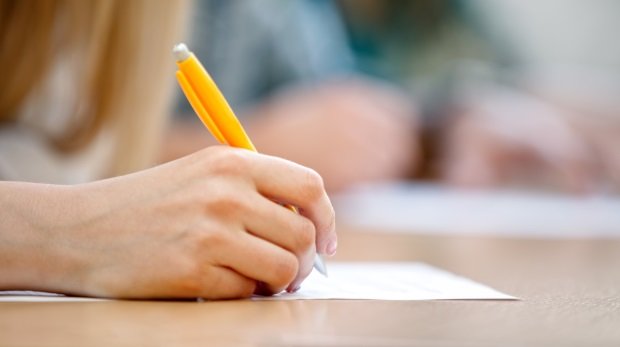 Das solltest du mitbringen
-Fähigkeit, dein Wissen, Erfahrungen, Problem- und Fragestellungen offen zu benennen
-Bereitschaft, dich mit anderen (religiösen) Überzeugungen auseinanderzusetzen
-Aktive Teilhabe und Teilnahme am Unterricht
-Fähigkeit zum respektvollen Kommunizieren und Kooperieren

  Jeder ist willkommen 
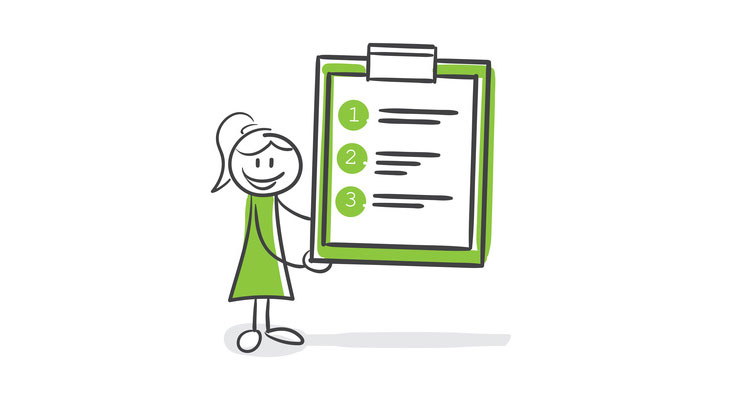 Das bieten wir dir
Beschäftigung mit existentiellen Fragen (Liebe, Leid, Tod, Sinn des Lebens, ...), die dich und dein Leben betreffen und auf die andere Wissenschaften keine Antworten geben können
Auseinandersetzung mit religiös-ethischen Herausforderungen in der Gesellschaft, Kultur, Wissenschaft, Politik und Wirtschaft
Kritische Auseinandersetzung mit religiösen/ethischen Themen und der Kirche
Orientierungshilfen bei Sinn- und Wertesuche
Mitgestaltung des Schullebens
Austausch geprägt von Respekt, Verständnis und Offenheit
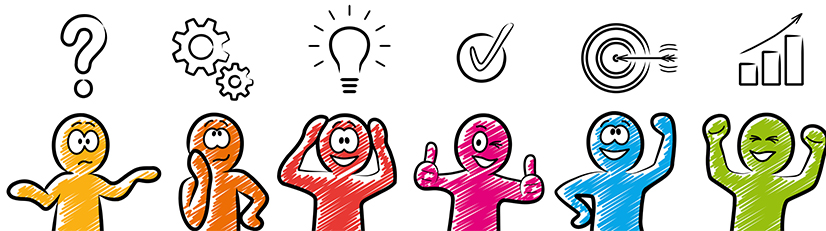 Wir hoffen, dass wir dein Interesse wecken konnten und stehen dir bei Fragen gerne zur Verfügung!

Wir freuen uns auf dich! 
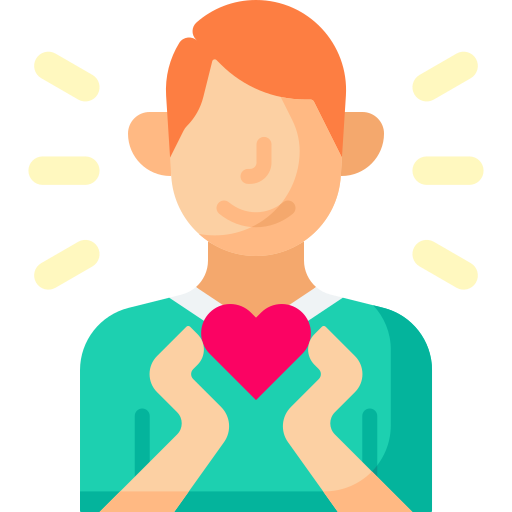